Tájékoztatás a mezőgazdasági statisztika modernizációjáról – Agrárcenzus 2020
Valkó Gábor
főosztályvezető
KSH Ágazati statisztikai főosztály
Országos Statisztika Tanács – 2019. május 29.
Miért van szükség az adatgyűjtési rendszerünk modernizálására?
2
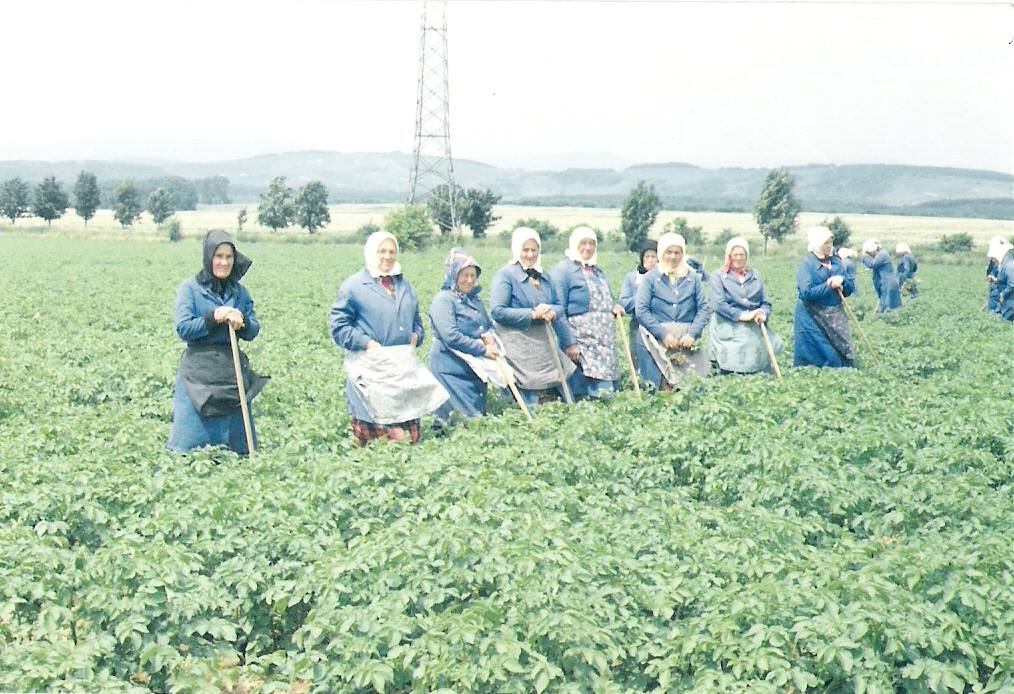 3
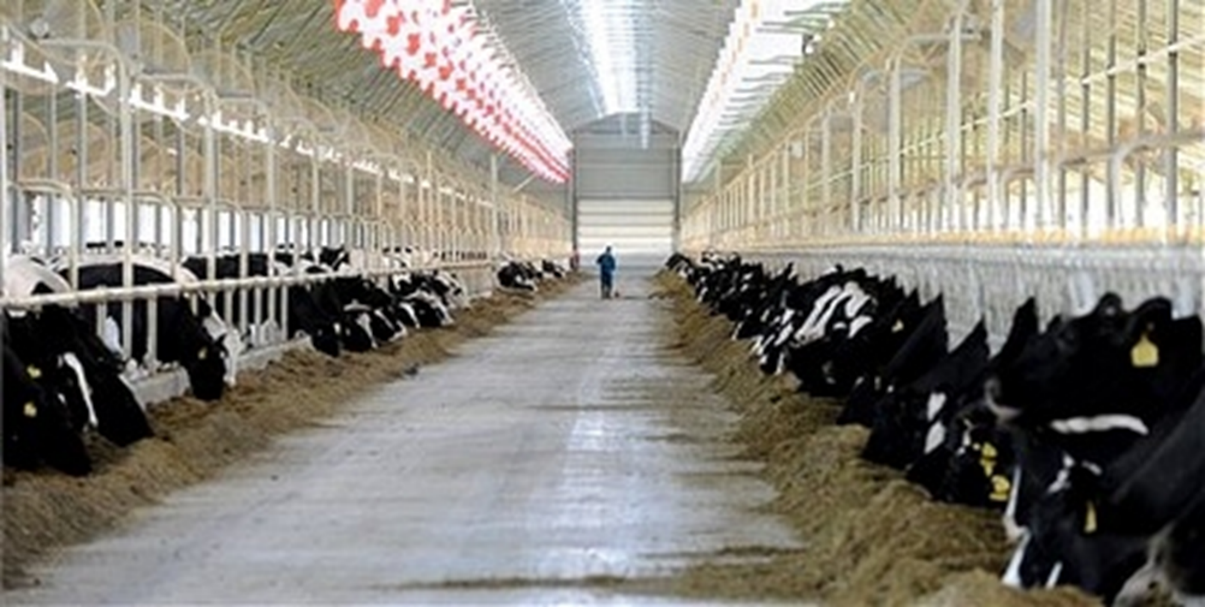 4
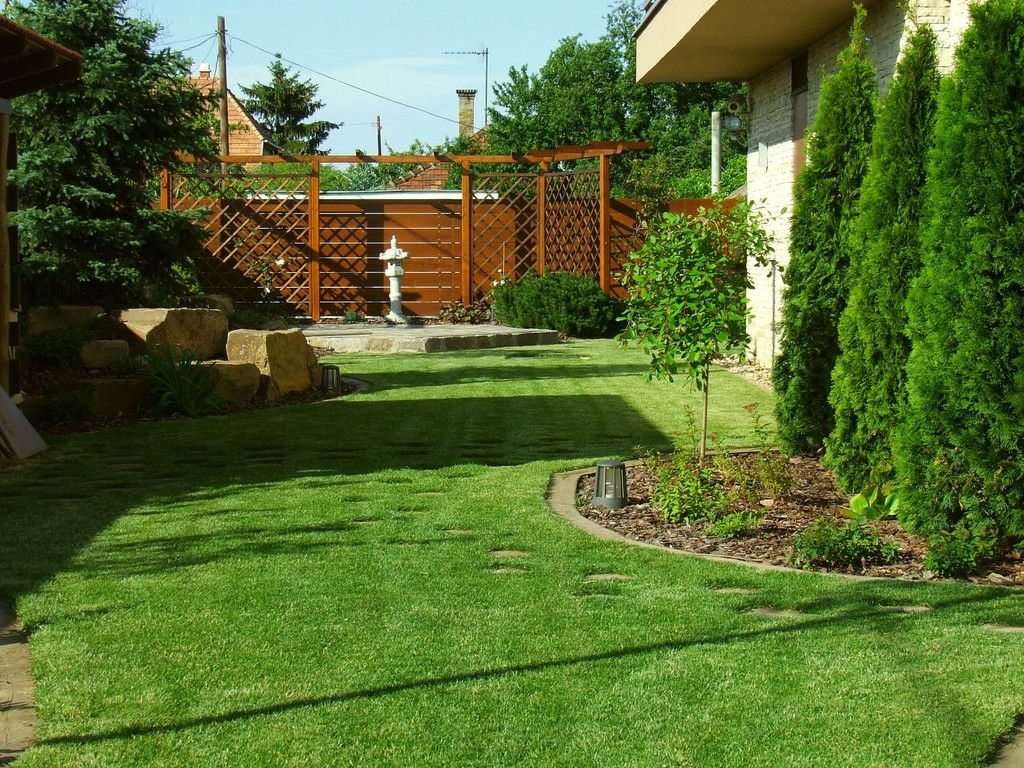 5
6
7
Földterületre vonatkozó gazdaságküszöbök az EU-ban, ha
8
Módszertani fejlesztés
Gazdaságküszöbök módosítása.
Új mezőgazdasági regiszter kifejlesztése.
Teljes körzetbejárás helyett célzott összeírás a regiszterinformációk alapján.
9
Gazdaságküszöb
10
[Speaker Notes: A feltételek meghatározásánál peremfeltétel volt, hogy a gazdaságküszöb legyen összhangban a jövőben rendelkezésre álló adminisztratív címlisták (NÉBIH, NAK, Államkincstár) által lefedhető gazdálkodói körrel. Fontos, hogy ezen aktualizált listákat a jövőben a KSH folyamatosan megkapja az érintett szervezetektől, mert csak így garantálható a jövőben a megfelelő minőségű agrárstatisztika. 
A földterület esetében a küszöbértékek csökkentésének alsó határa a támogatási küszöb alsó határa volt, az állatok esetében szintén azokat a mutatók szerepelnek, amelyekről előreláthatólag legalább címlista szintjén lesz információ.
A jelenlegi Eurostat módszertan szerint a csak önellátásra termelő gazdaságok nem tekinthetőek gazdaságnak.]
Gazdaságküszöb
11
[Speaker Notes: A feltételek meghatározásánál peremfeltétel volt, hogy a gazdaságküszöb legyen összhangban a jövőben rendelkezésre álló adminisztratív címlisták (NÉBIH, NAK, Államkincstár) által lefedhető gazdálkodói körrel. Fontos, hogy ezen aktualizált listákat a jövőben a KSH folyamatosan megkapja az érintett szervezetektől, mert csak így garantálható a jövőben a megfelelő minőségű agrárstatisztika. 
A földterület esetében a küszöbértékek csökkentésének alsó határa a támogatási küszöb alsó határa volt, az állatok esetében szintén azokat a mutatók szerepelnek, amelyekről előreláthatólag legalább címlista szintjén lesz információ.
A jelenlegi Eurostat módszertan szerint a csak önellátásra termelő gazdaságok nem tekinthetőek gazdaságnak.]
Mezőgazdasági regiszter
A regiszter megújítása az adatgyűjtési rendszerünk modernizációjának alapfeltétele.
Célok:
friss információk a mezőgazdasági termelőkről, az adatgyűjtések támogatása érdekében,
kizárólag a mezőgazdasági termeléssel foglalkozókat jelöljük ki adatgyűjtésre,
az adatgyűjtés költségeinek csökkentése,
adatszolgáltatói terhek csökkentése,
hosszú távú előnyök.
12
Tervezett mezőgazdasági regiszter
Adminisztratív adatbázisokból és KSH regiszterekből frissülő élő regiszter.
Adatforrástól függően 3, 6 vagy 12 havonta történő frissítés.
Adatbázis kapcsolatok:
	Nemzeti Agrárgazdasági Kamara (1 adatbázis), 
	Magyar Államkincstár (2 adatbázis), 
	NÉBIH (6 adatbázis), 
	Hegyközségek Nemzeti Tanácsa (1 adatbázis), 
	Ökológiai minősítők nyilvántartásai (2 adatbázis).
13
Agrárcenzus 2020
Teljes körű mezőgazdasági összeírást tízévente hajt végre a KSH.
Új Európai Uniós jogszabály: 2018/1091/EK Rendelet.
EU-s igények mellett hazai igények figyelembevétele, széles körű szakmai egyeztetést folytatunk.
Főbb adatkörök:
földhasználat,
állatállomány, állattartás épületei, trágyakezelés,
munkaerő,
egyéb, nem mezőgazdasági tevékenységek, alkalmazott termelési módszerek,
agrárdigitalizáció.
14
Agrárcenzus 2020
Eszmei időpont: 2020. június 1.
Két szakasz:
2020. május 15-31: internetes kitöltés,
2020. június 1-30: összeírók általi kikérdezés tabletek segítségével.
750 ezer cím a korábbi 2,3 millióval szemben.
Kb. 7500 összeíró.
Előzetes adatok: 2020. október.
15
Mezőgazdasági statisztika 2020-2030
célzottabb adatgyűjtési módszertan, ezzel jobb adatminőség,
az adatellenőrzési kapacitás fókuszának módosítása a jobb adatminőség elérése érdekében,
az összeírások költségeinek csökkentése,
az adatszolgáltatói terhek mérséklése,
az árutermelő mezőgazdasági termelésre összpontosító tájékoztatási tevékenység.
16
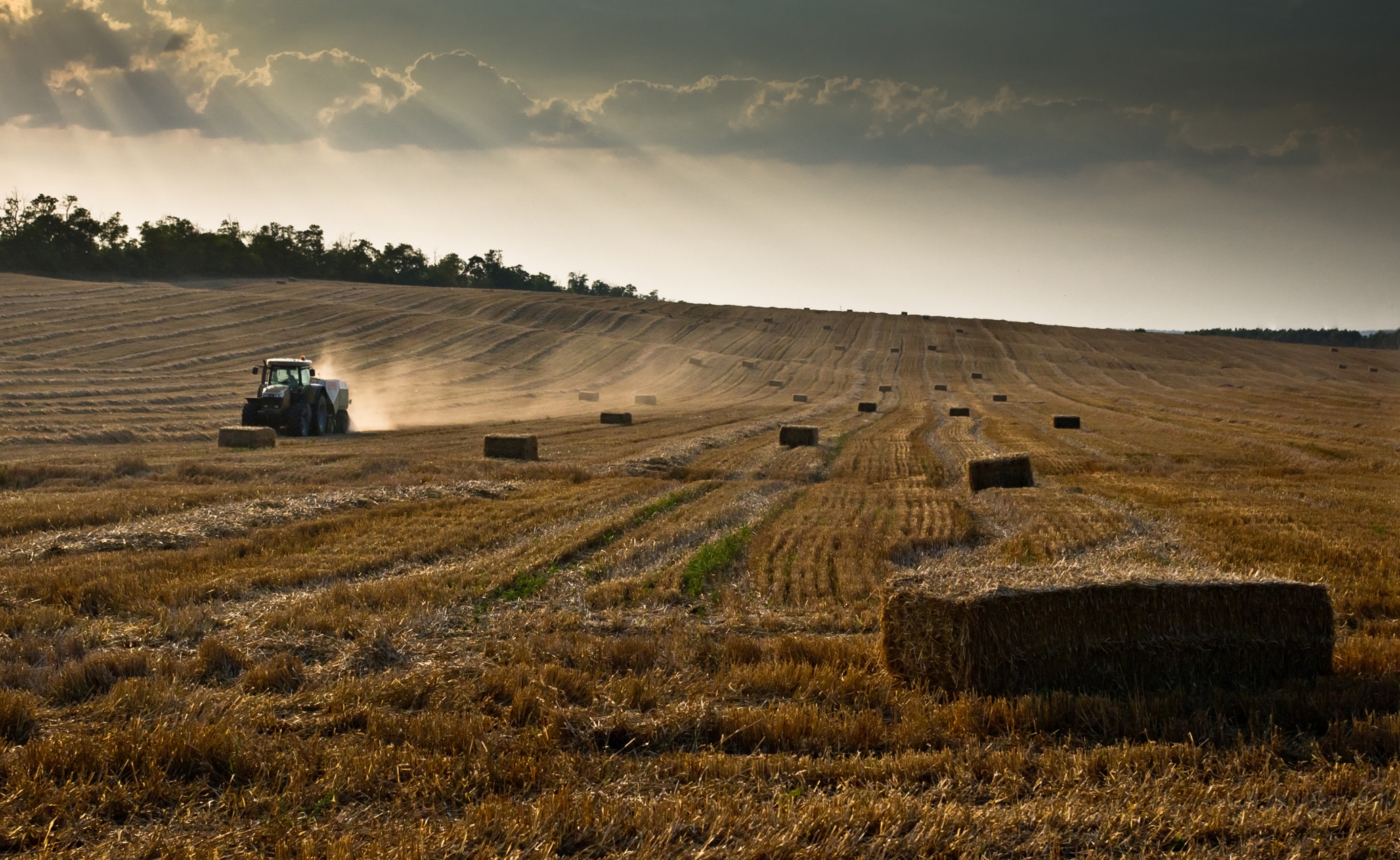 17